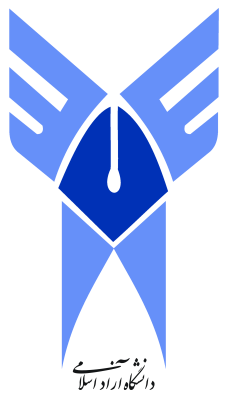 موضوع : هوشمندي كسب و كار نام درس : تاثير فناوري اطلاعات بر سازمان و مديريتتهيه كنندگان : سركار خانم رقيه سبزي آقايان مسعود ميرزازاده، جمال زيارتي، سيد محمد مجرد  استاد جناب آقاي دكتر معتدل دانشگاه آزاد اسلامي – واحد تهران مركزيرشته : مديريت فناوري اطلاعات
فهرست مطالب :
تاريخچه  و تعاريف
نياز به هوش تجاري
سير تكاملي ابزار ها محاسباتي
معماری هوش تجاری
ابزارهای هوش تجاری
توليد يک پروژة هوش تجاری
تعاریف و تاریخچه هوش تجاری
3
4
سه رویکرد در تعریف هوش تجاری مدنظر است:
5
نياز به هوش تجاري:
سیر تکامل ابزارهای محاسباتی:
زياد
حجم داده و محتوا
Alerting
Prediction
Data Mining
تعداد 
کاربران
حرکت به سمت هوشمند سازی ابزارها
Collaboration
Visualization
ETL
Data Integration 
Data Quality
قدرت ابزارهای محاسباتی
Data Warehouse
ابزارهای تحلیلی
پایگاه های داده
فایل ها
کم
1975
1989
2005
2010
7
دلایل نیاز به هوش تجاری
دلايل اقتصادی
دنبال نمودن اهداف کارايی سيستم کاربردی
افزايش رقابت ها
تجارت الکترونيکی
حمايت از تصميم گيری های سيستم کاربردی
کثرت مشتريان
نياز به آناليز عمليّات سيستم
صحّت و دقّت اطّلاعات حاصل از سيستم
دسترسی به داده های بهنگام شده
کاهش هزينه
رضايت کاربران نهايی در مقايسه با کالاهای مشابه
...
معماری هوش تجاری (انتزاعی)
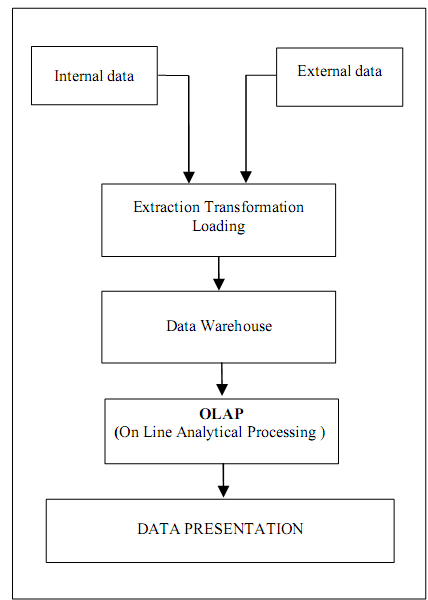 Internal Data
(منابع داده داخلي)
External Data
(منابع داده خارجي)
Internet, Web, Files, DB,…
ETL
(استخراج، تبديل و بارگذاري داده)
Extraction Transformation Loading
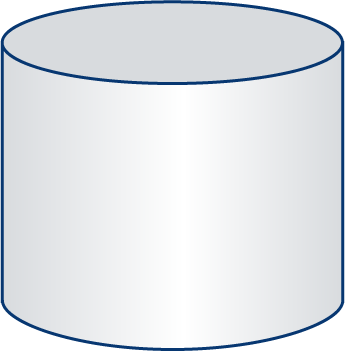 Data Warehouse
(پايگاه داده تحليلي)
Data Warehouse
OLAP
(پردازش هاي تحليلي آنلاين)
OLAP, Data Mining, Query, …
Data Presentation
(ارائه داده)
Reports, Charts,  Alerts, …
______________________________________________________
...
معماری هوش تجاری:
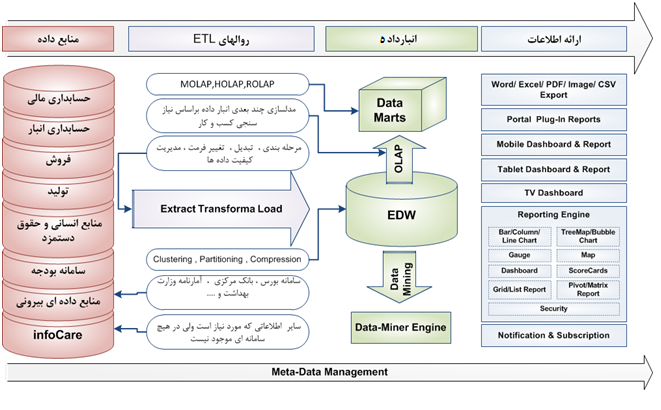 انبار داده(Data Warehouse)
انبار داده مجموعه ای از داده هایی است که از سیستم های عملیاتی گوناگون استخراج شده، برای سازگار شدن با داده ها تبدیل شده و به منظور تحلیل بارگذاری شده است.
 عبارات دیگری همچون پایگاه د اده گزارش گیری   (Reporting Database) و داده گاه (Data mart) نیز به کار می رود.
OLAP (Online Analytical Process)
OLAP  به معنای پردازش تحلیلی آنلاین مي باشد.این تکنولوژی داده‌های کسب‌وکار را به صورت چندبعدی تجزیه و تحلیل می‌کند و بدین ترتیب توانایی انجام محاسبات پیچیده، تجزیه و تحلیل رویه‌ها و مدل‌سازی داده‌های پیچیده را فراهم می‌کند.
 OLTPکلاسی از سيستم اطلاعاتي است که کاربردهای تراکنش گرا مدیریت و تسهیل می کند؛ به خصوص در مورد ثبت داده و بازیابی پردازش تراكنش البته این اصطلاح، مقداری دارای ابهام می باشد؛ برخی ها "تراکنش" را در قالب تراکنش های کامپیوتری یا پایگاه داده ای می شناسند، و برخی دیگر آن را به عنوان تراکنش های مالی و تجاری تعریف می کنند. همچنین OLTP به پردازش هایی که در آن سیستم OLAP  به درخواست های کاربران می دهد نیز اطلاق می گردد. دستگاه های ATM یا خودپرداز بانک ها یک مثال از کاربردهای پردازش تراکنش تجاری می باشند.
ارزش جنس فروشی، تابعی از محصول و منطقه و ماه است.
ابعاد: محصول و مکان و زمان       مسيرهای خلاصه سازی  افقی:
منطقه
Industry   Region         Year

Category   Country  Quarter

Product      City     Month    Week

                   Office         Day
محصول
ماه
مجموع سراسري
نمونه ای از مكعب داده
مجموع سالانه فروش 
تلويزيون در آمريكا
زمان
زمستان
مجموع
پائيز
تابستان
بهار
تلويزيون
محصول
آمريكا
كامپيوتر
ويدئو
مجموع
كانادا
كشور
مكزيك
مجموع
انواع مختلف سیستم های OLAP
1- سیستم های OLAP چند بعدی یا MOLAP: این سیستمها بدلیل ساختار خاص نگهداری اطلاعات از سرعت بالاتری نسبت به سایر مدلها برخوردارند و بجای ذخیره کردن اطلاعات در رکورد های کلید دار، بانکهای اطلاعاتی خاصی را برای خود طراحی کرده اند بطوریکه داده ها را به شکل آرایه های مرتب شده بر اساس ابعاد داده ذخیره می کنند . این سیستم ها جداول داده های حقیقی وجداول چند بعدی را با ایندکسهای فشرده نگهداری کرده و جستجوهای تحلیلی پیچیده را در حداقل زمان اجرا می کنند. سرعت این ابزار بالا ولی سایز بانک اطلاعاتی آن نسبتا کوچک است.
2- سیستم های OLAP رابطه ای یا ROLAP : این ابزارها با ایجاد یک بستر روی بانکهای رابطه ای اطلاعات را ذخیره و بازیابی می کنند. بطوریکه اساس بهینه سازی برخی بانکهای اطلاعاتی رابطهای بر همین اساس استوار است. سیستم های ROLAP عملیات OLAP را در قالب استفاده از مدل سنتی Relational ساماندهی می کنند و لذا از سیستم های MOLAP کندتر عمل می کنند و به فضای بیشتری نیز نیاز دارند.
3- سیستم های OLAP از نوع HOLAP : منظور از hybrid ترکیبی از ROLAP و MOLAP است که دارای بانک اطلاعاتی بزرگ و راندمان بالاتر نسبت به ROLAP می باشد. سیستمهای HOLAP به شکل بینابینی پیاده سازی شده اند . یعنی داده های Fact را در جداول فشرده و داده های Dimension را در فضای رابطه ای نگهداری می کنند لذا مزایای هردو مدل را دارند.
شمای نقشة راه توليد يک پروژة هوش تجاری
گام 9
گام 11
گام 5
گام 8
گام 12
گام 16
گام 15
گام 1
گام 2
گام 3
گام 4
گام 6
گام 13
استقرار
طرح ريزی
هدف
گام 14
گام 10
گام 7
طراحی
تحليل تجاری
ساخت
www.samenea.com
اين نقشه 16 گام برای ساخت يک پروژة هوش تجاری را بر طبق همان 6 مرحلة انجام هر پروژة مهندسی که قبلاً ذکر شد، به شرح زير بيان می کند:
مرحلة طراحی:
گام 8: طراحی پايگاه داده،
گام 9: طراحی ETL (استخراج/تبديل/بارگذاری)
گام 10: طراحی مخزن فراداده،
مرحلة ساخت:
گام 11: توليد ETL،
گام 12: توليد برنامة کاربردی،
گام 13: داده کاوی،
گام 14: توليد مخزن فراداده،
مرحلة نصب و استقرار:
گام 15: پياده سازی،
گام 16: ارزيابی نسخه.
مرحلة هدف و منظور:
گام 1: ارزيابی وضعيت تجاری،
مرحلة طرح ريزی:
گام 2: ارزيابی زير ساخت Enterprise، 	
گام 3: طرح ريزی پروژه،
مرحلة تحليل تجاری:
گام 4: تعريف نيازمندی های پروژه،
گام 5: تحليل داده،
گام 6: نمونه سازی برنامه کاربردی،	
گام 7: تحليل مخزن فراداده،
نمونه اي از گزارشات در هوش تجاري
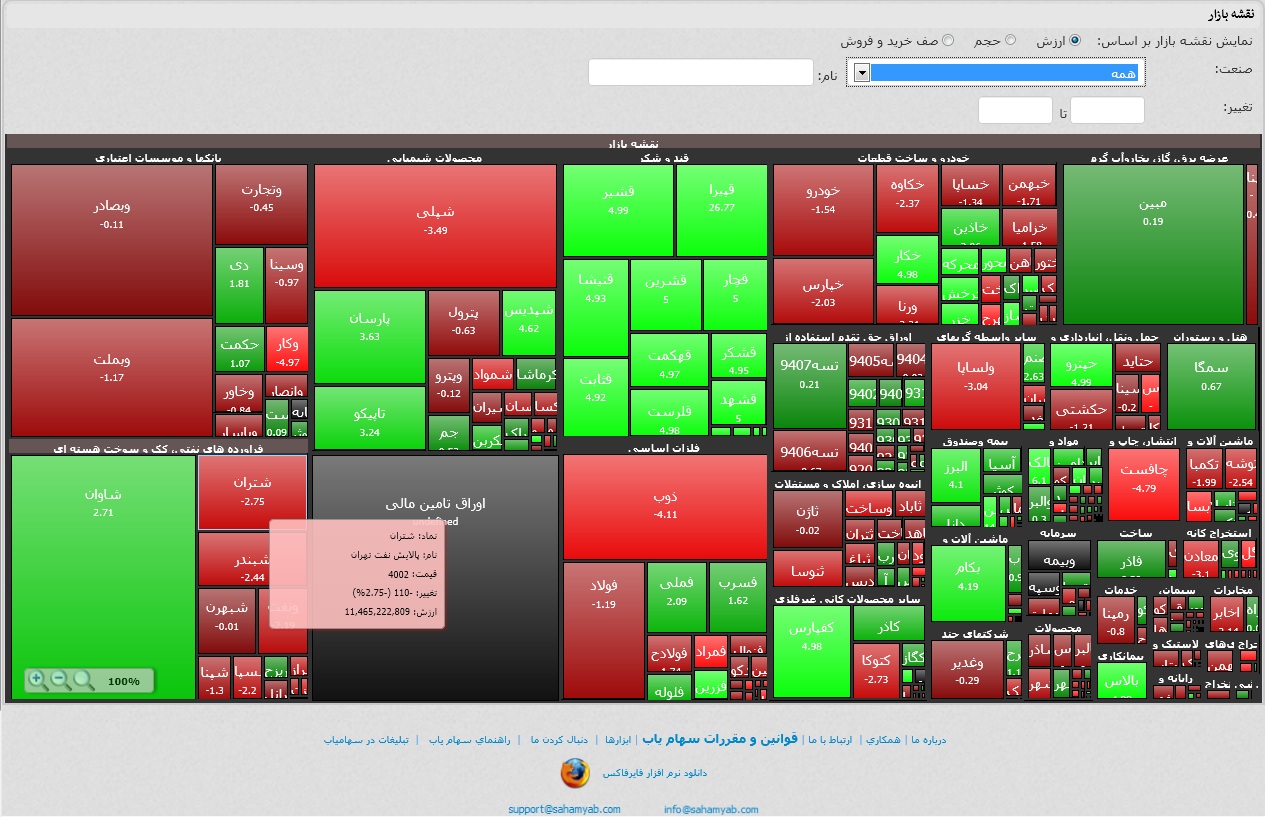 نمونه اي از گزارشات در هوش تجاري
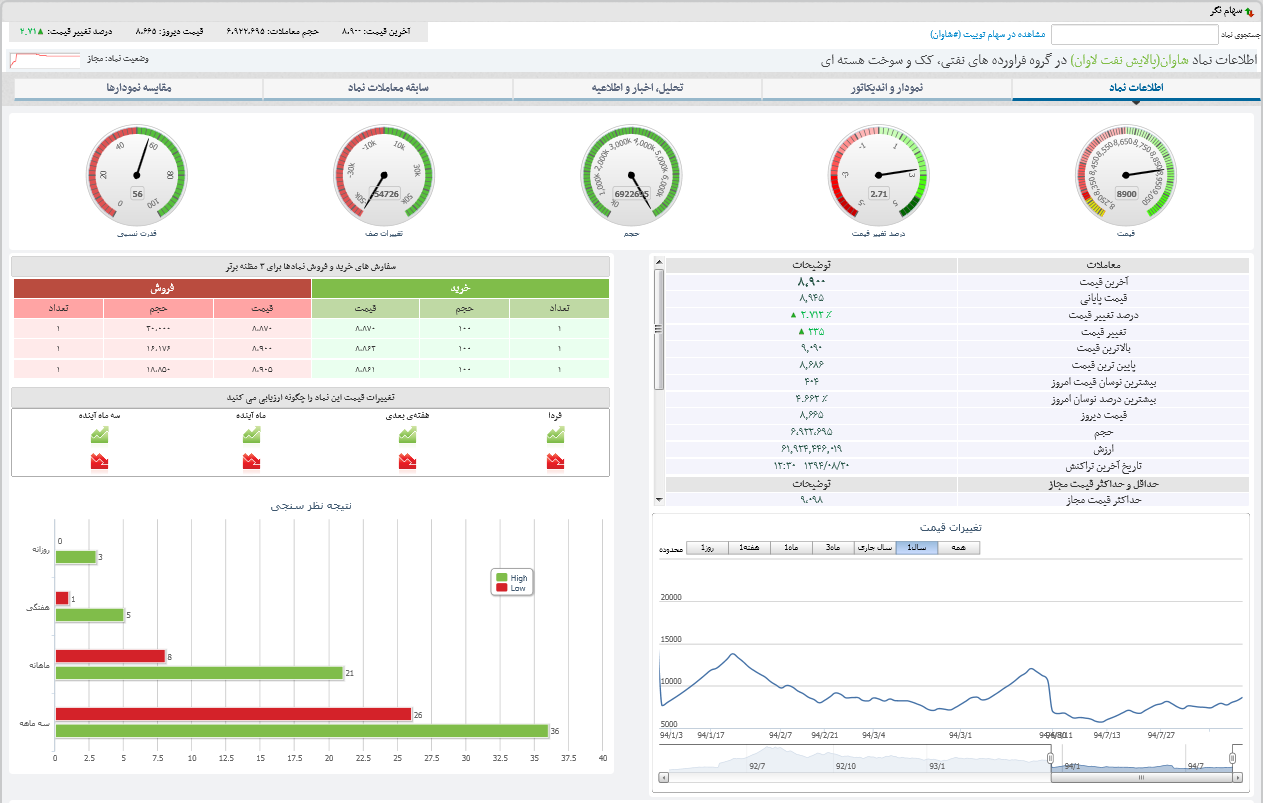 نمونه اي از گزارشات در هوش تجاري
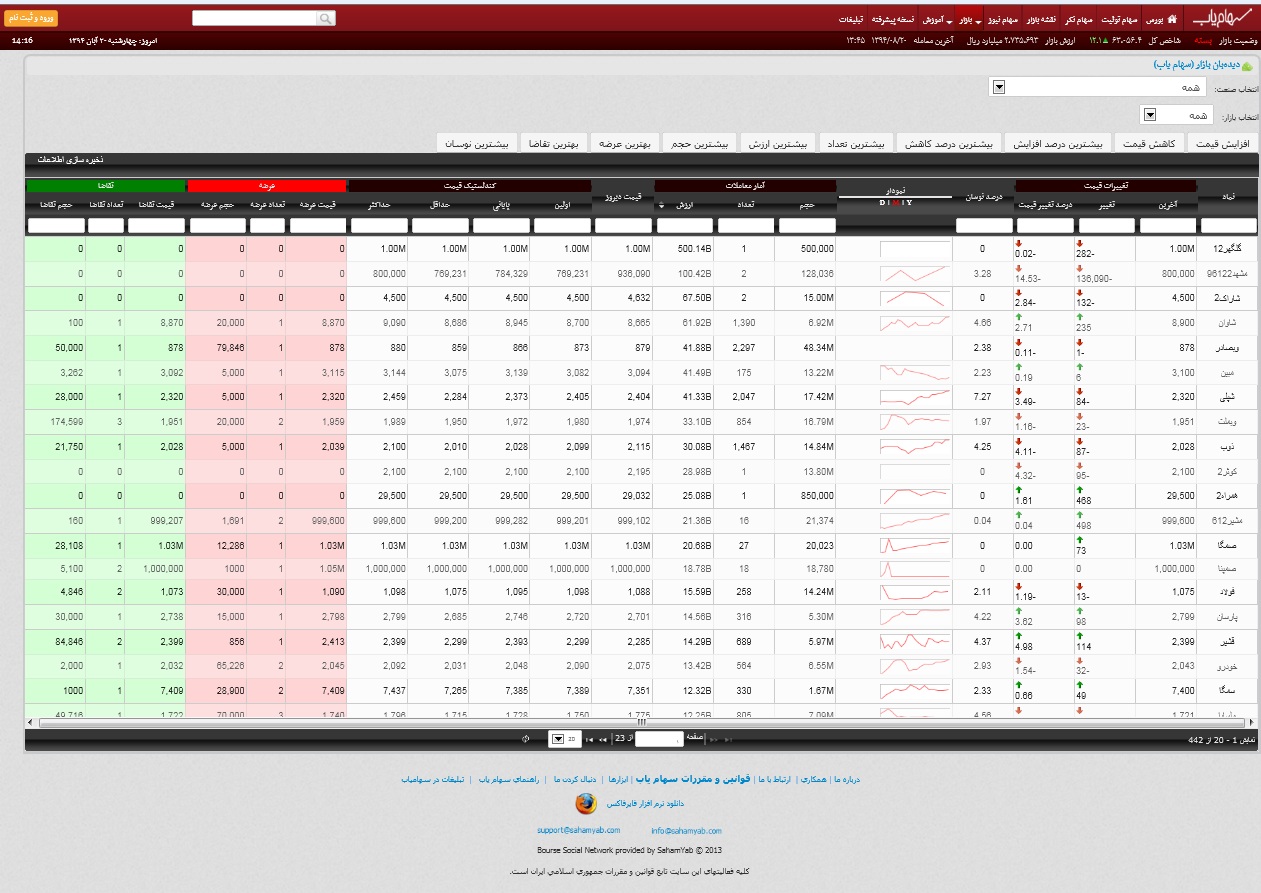 علل شکست پروژه های هوش تجاری
ارتباط مؤثرتر با مشتريان
تسهيل و بهينه سازي فرايند تصميم‌سازي
مزايا
قابلیت تهیه گزارشات پویا و سفارشی
شناسایی فعالانه فرصتهای کسب و کار
قابلیت به اشتراک گذاری سریع اطلاعات با ذینفعان
پيش‌بيني شرايط آتي سازمان
مراجع
Burstein F., Bui T., Arnott D., Decision support in the new millennium, Decision Support Systems, Elsevier Science B.V, June 2001
Carlsson C., Turban E., DSS: directions for the next decade, Decision Support Systems , Elsevier Science B.V, May 2002
Courtney J.F., Decision making and knowledge management in inquiring organizations: toward a new decision-making paradigm for DSS, Decision Support Systems , Elsevier Science B.V. 2001
 Forgionne G. A, Mora M. Decision making support systems: achievements, challenges and opportunities, Decision Making Support Systems; Mora & Forgionne, Jadinter Gupta, 2002
Forgionne G. A., An architecture for the integration of decision making support functionalities, Decision Making Support Systems; Mora & Forgionne,  Jadinter Gupta, 2002 
Nemati H.R, Steiger D. M., Iyer L. S., Herschel R. T., Knowledge warehouse: an architectural integration of knowledge management, decision support, artif icial intelligence and data warehousing, Decision Support Systems, Elsevier Science B.V.June 2002 
Pomerol J.C., Adam F., From human decision making to DMSS architecture, Decision Making Support Systems; Mora & Forgionne,  Jadinter Gupta, 2002 
Power D.J., Categorizing Decision Support Systems, A Multidimensional Approach, Decision Making Support Systems; Mora & Forgionne,  Jadinter Gupta, 2002
 Power D.J., Supporting Decision-Makers: An Expanded Framework, Informing Science, June 2001
Amirkabir University of Technology, Computer Engineering Faculty , Intelligent Systems Laboratory, Dr. Ahmad  Abdollahzadeh 
آرش قمشی، ۱۳۸۶، رابطه سایز پروژه و رویکردهای مدیریت پروژه، سومین کنفرانس بین المللی مدیریت پروژه، تهران، گروه پژوهشی آریانا،
ميثم نظرياني  (سازمان مديرين صنعتي)
 دكتر جعفر محمدي فراز (سازمان مديرين صنعتي)
شرکت فن افزار شريف
شرکت ثامن ارتباط عصر